Chapter 16.1
Covalent bonding
Covalent bonding
Covalent bonding 
Sharing of electrons between atoms
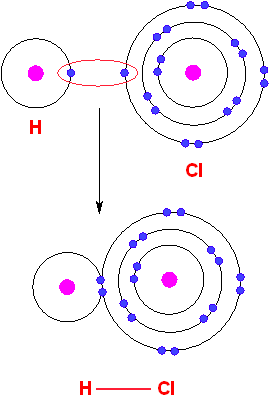 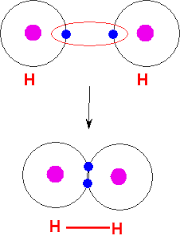 Remember
Molecular compound	Ionic compound
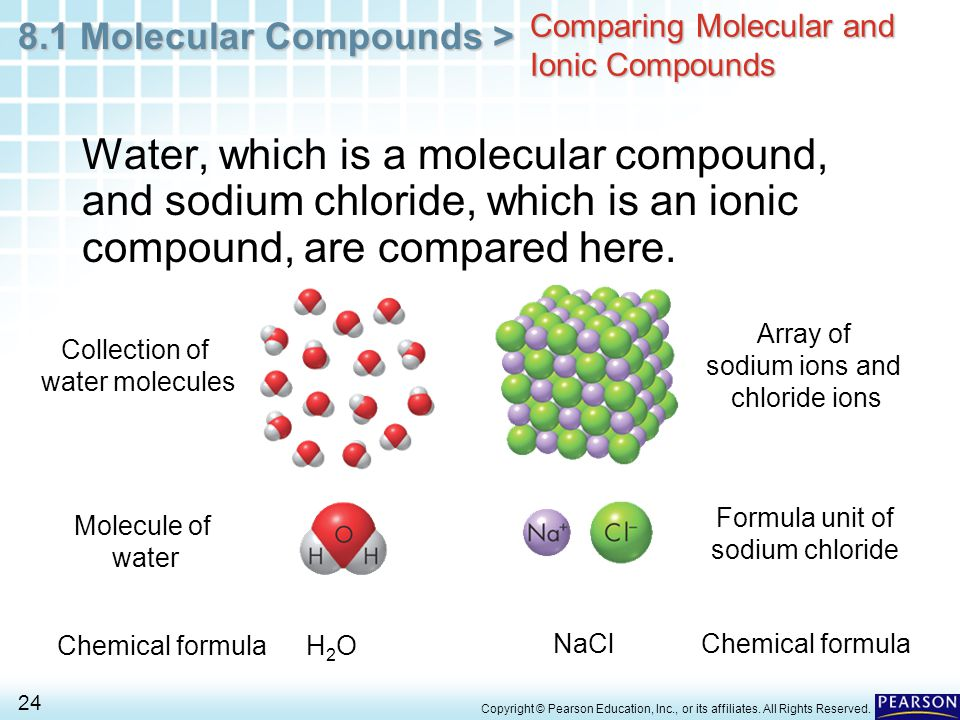 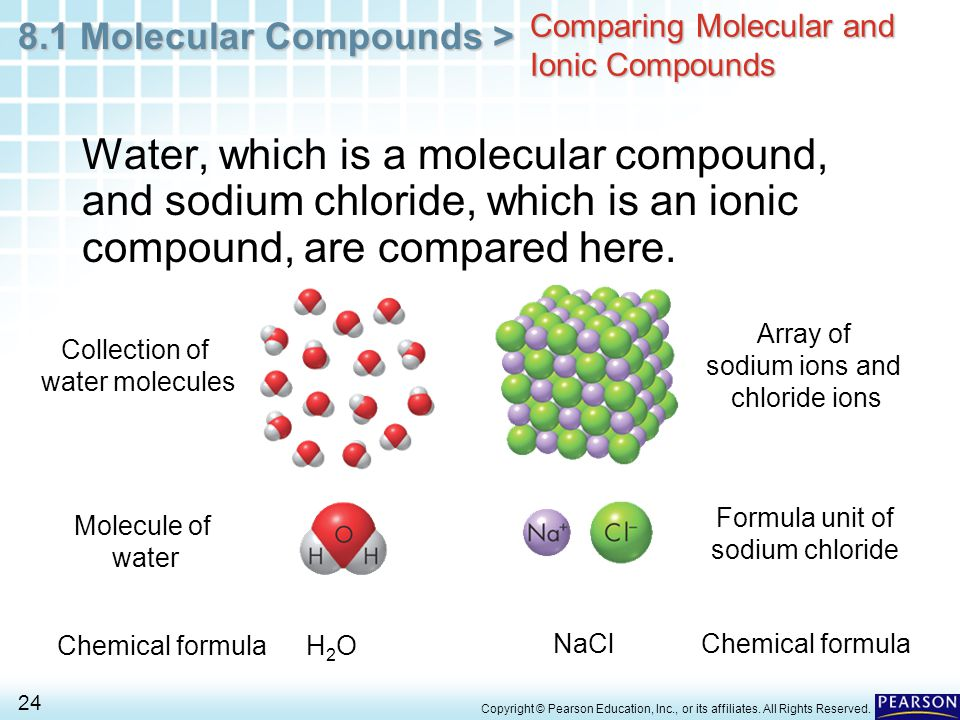 Covalent bonding
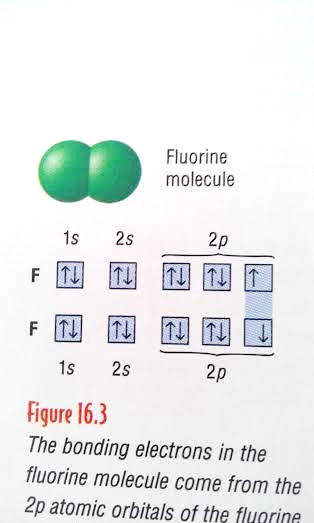 Bonding between Florine
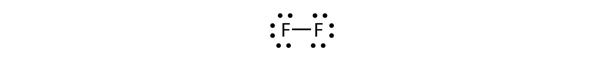 Covalent bonding
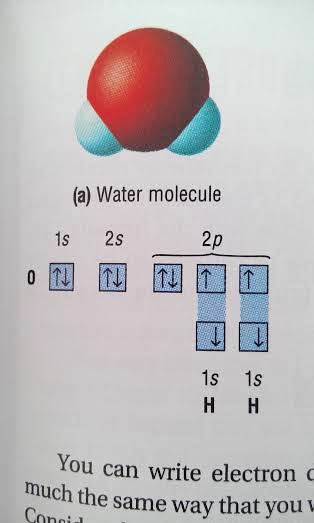 Bonding in water
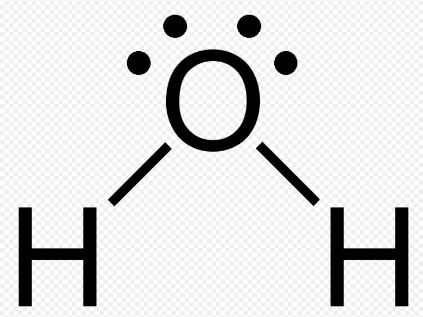 Covalent bonding
Bonding in Ammonia molecule
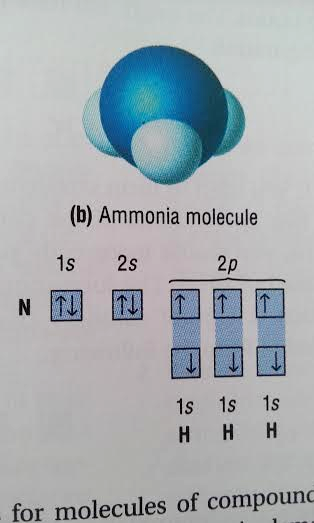 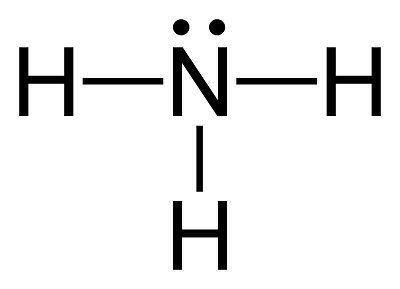 Covalent bonding
Bonding in Methane molecule
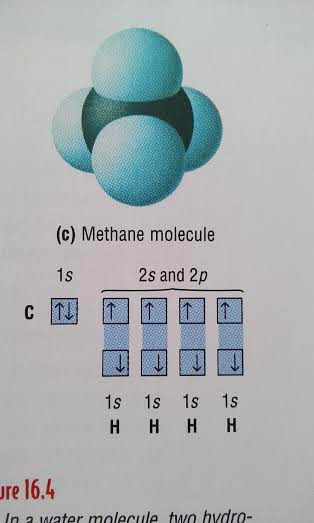 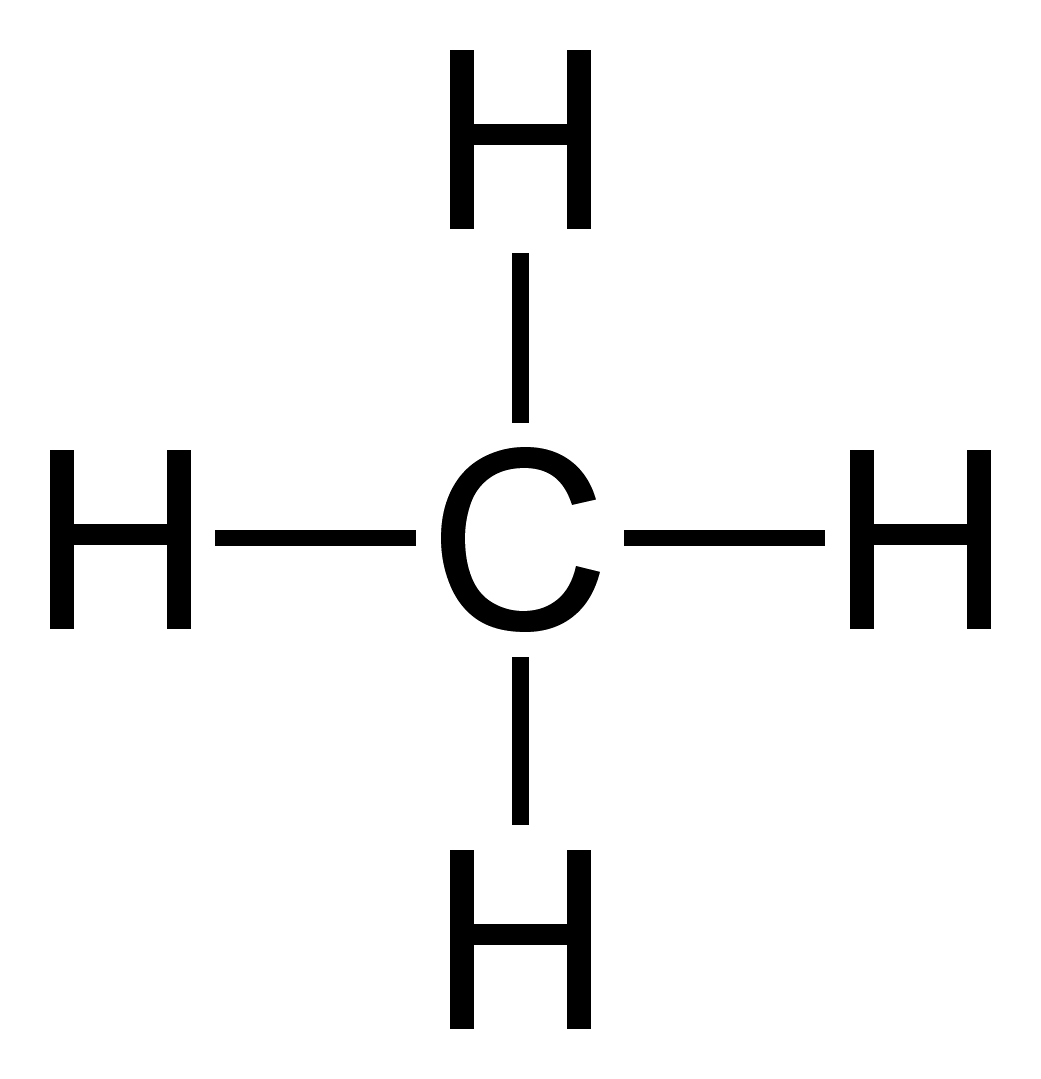 Questions
Draw a dot diagram for Hydrogen chloride (HCl)
Questions
Page 440
Q1&2
DOUBLE AND TRIPLE COVALENT BONDS
Sharing more than one pair of electrons
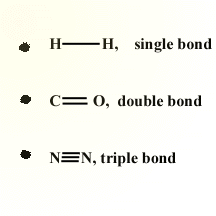 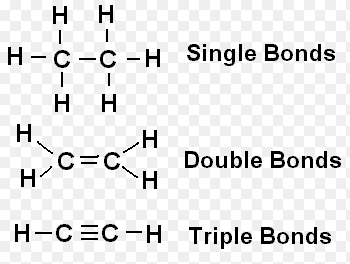 DOUBLE AND TRIPLE COVALENT BONDS
Sharing more than one pair of electrons
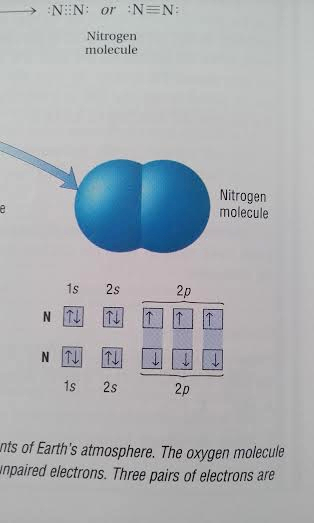 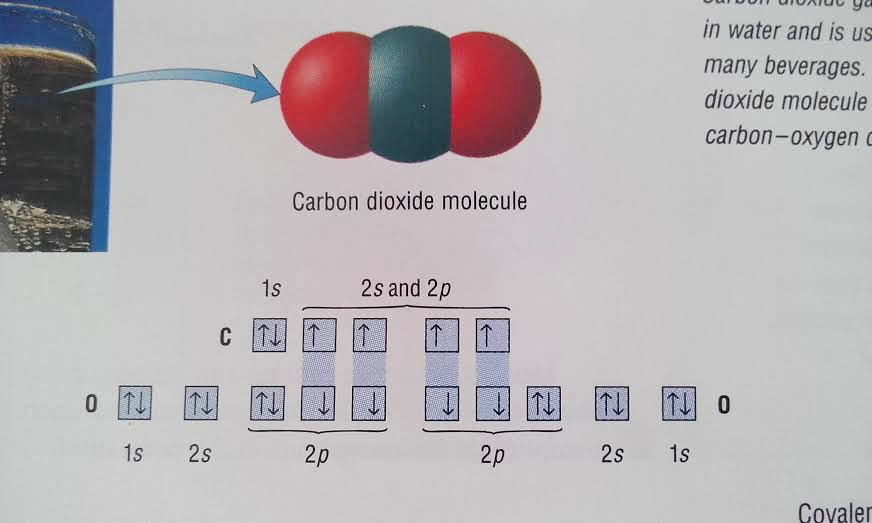 Draw the following dot diagrams
NI3
CBr4
H2O
H2Se
PI3
HCl
CF2Cl2

Double bonds
CO2
O2
C2H4
N2H2
Triple bonds
N2
C2H2
Chapter 25.5
Hydrocarbons
Hydrocarbons
Compounds that only contain carbon and hydrogen
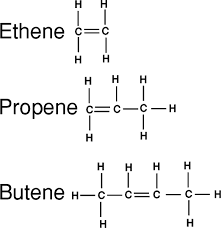 Alkanes
Hydrocarbons that only contain single bonds
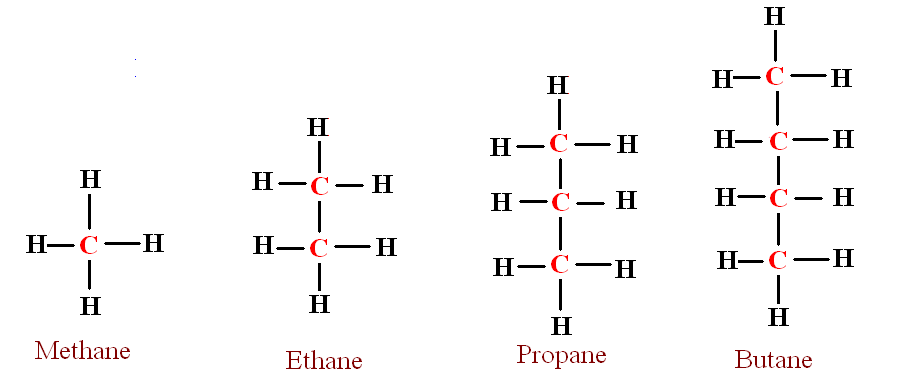 Methane
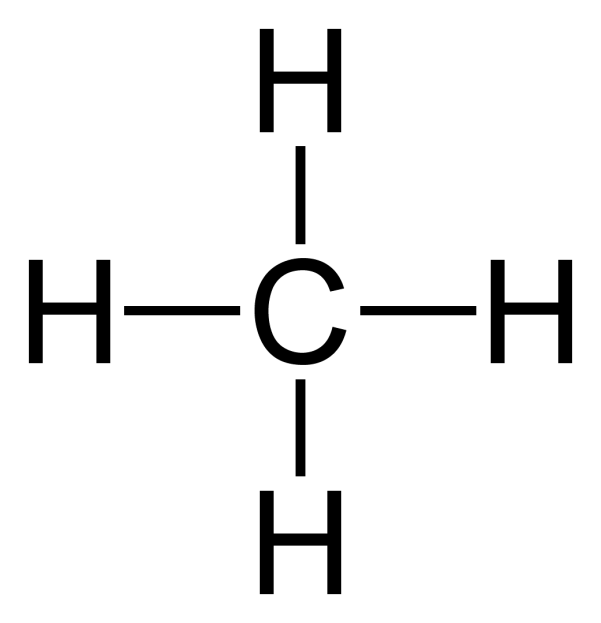 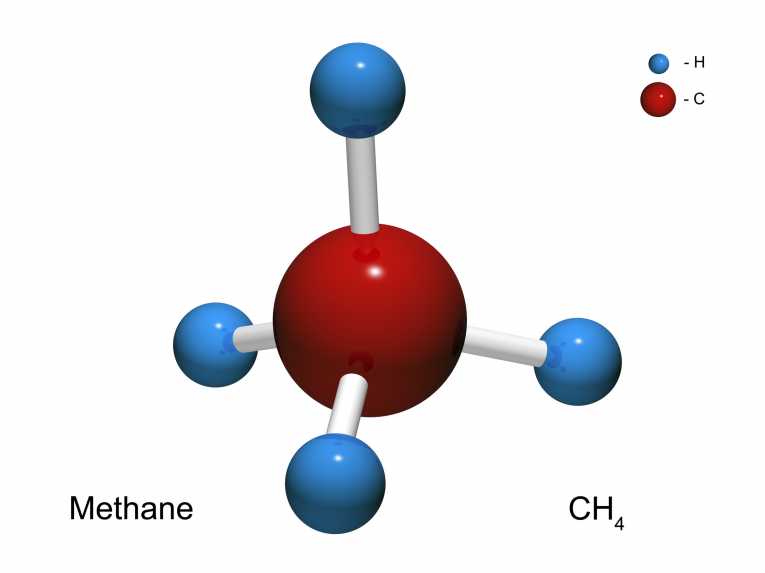 Ethane
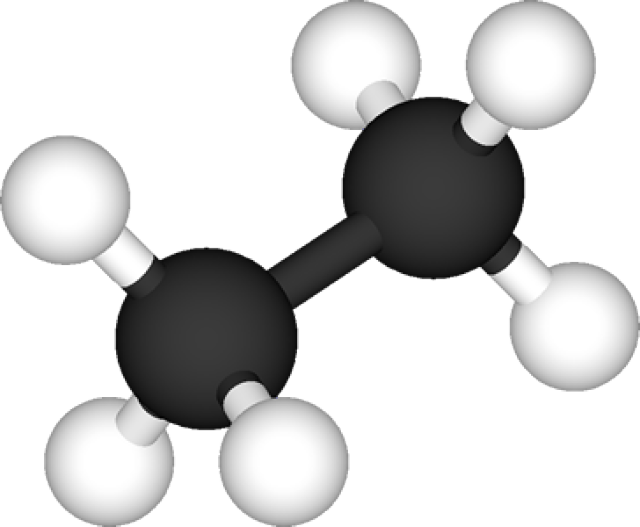 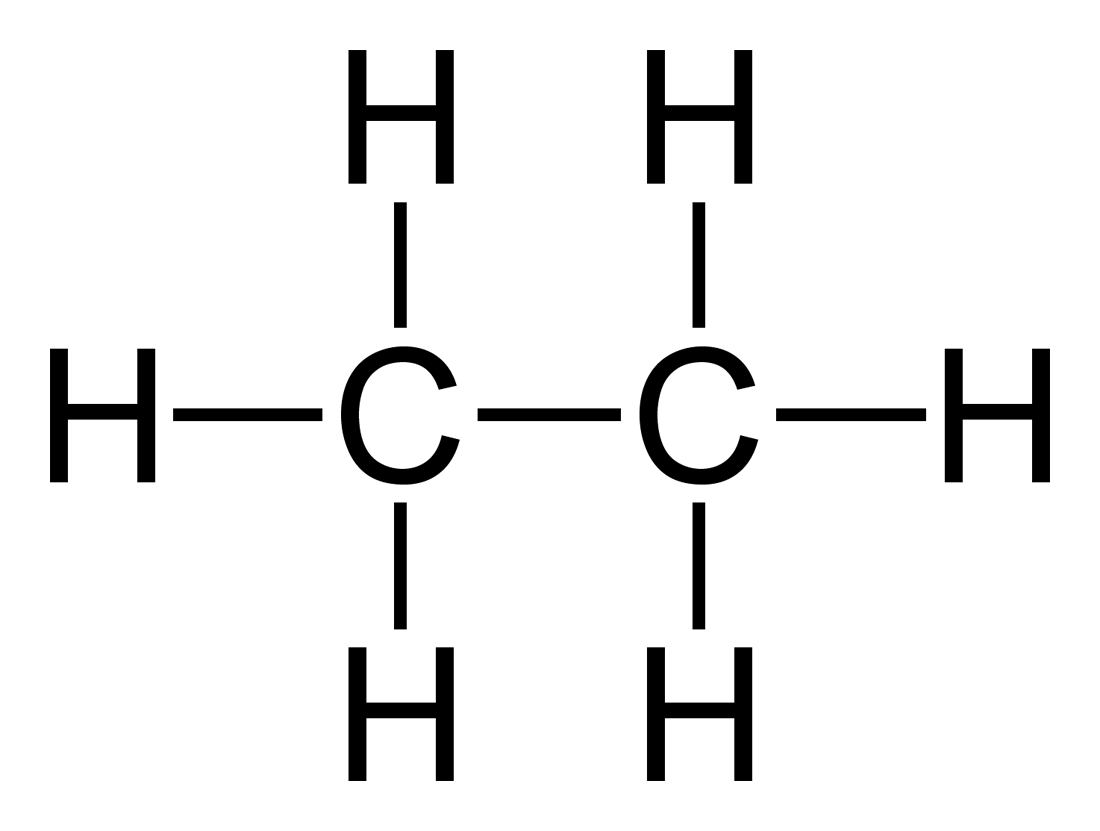 Naming Carbon chains
IUPAC - International Union of Pure and Applied Chemistry
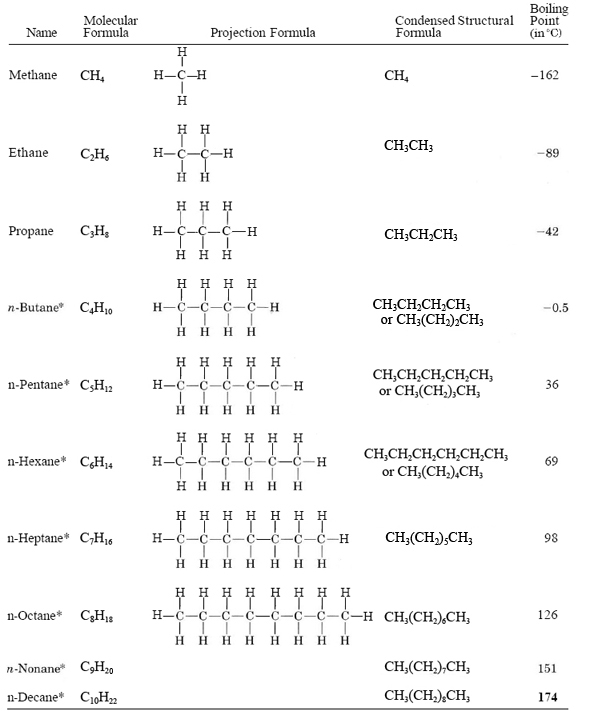 Straight-chain alkanes 
contain any number of carbon atoms, one after the other, in a chain.
Homologous series
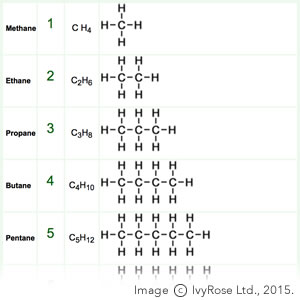 Increase CH2
Naming of alkanes
Use the IUPAC system
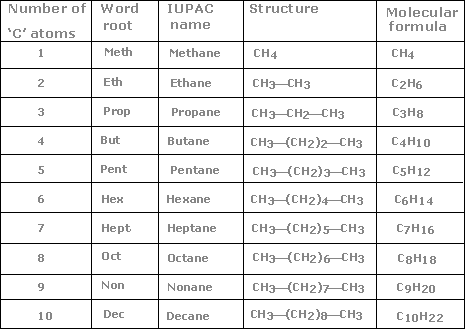 Alkenes
Alkenes – hydrocarbons that contain one or more double bonds.
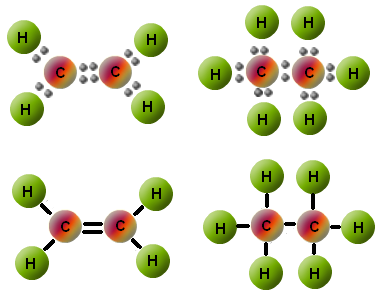 Ethene
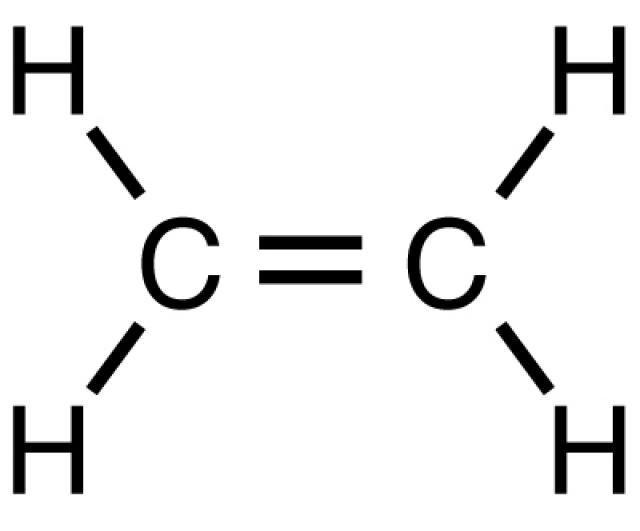 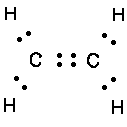 Alkenes
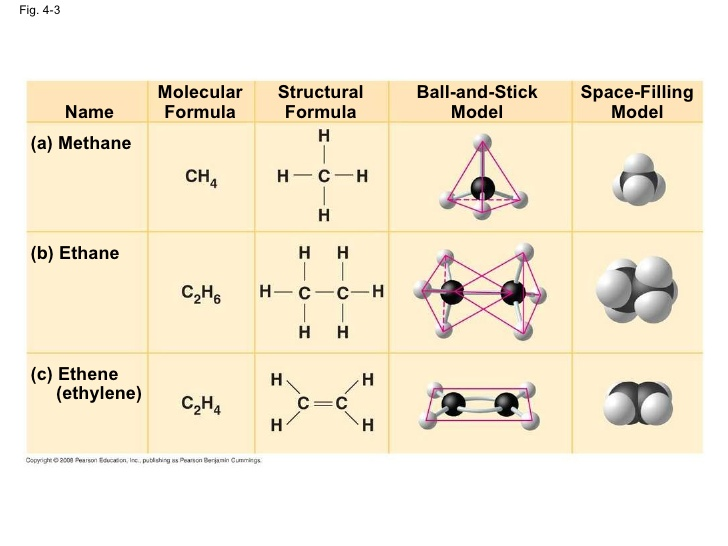 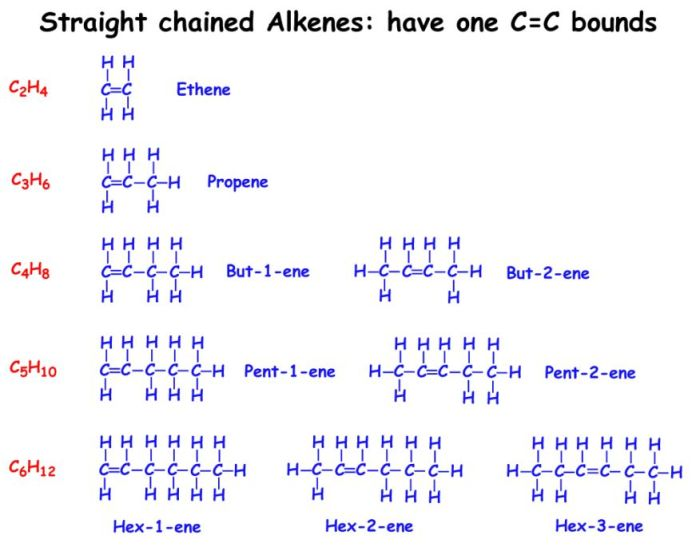 Questions
Write formula and draw electron dot structures for ethene and propene
 draw and name the alkene with formula C4H8
Questions
Write formula and draw electron dot structures for ethene and propene
 draw and name the alkene with formula C4H8
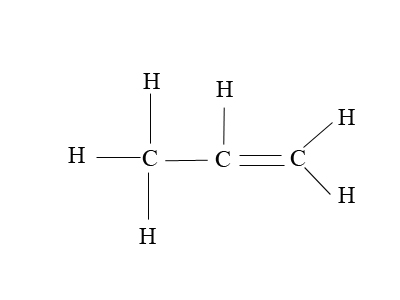 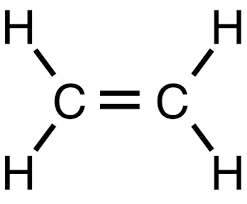 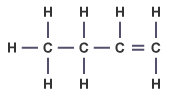 Hydrocarbons from the earth
Back in geologic history, the remains of living organisms were buried in ocean sediments. Heat, pressure and the action of bacteria changed these remains into petroleum, natural gas and other products. Petroleum and natural gas are important fossil fuels
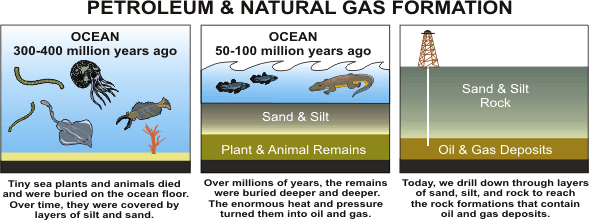 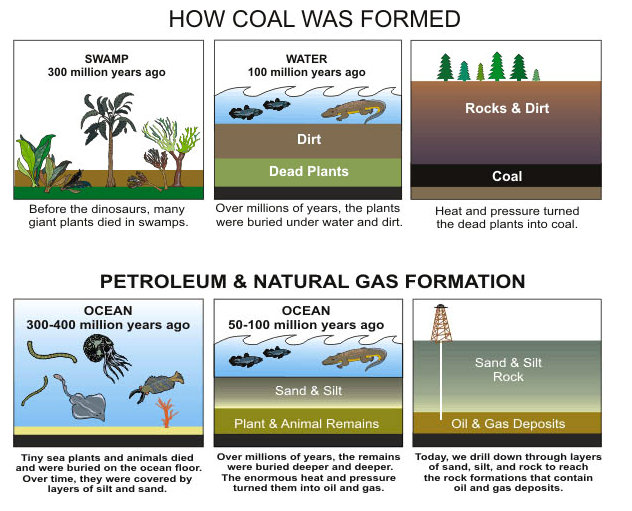 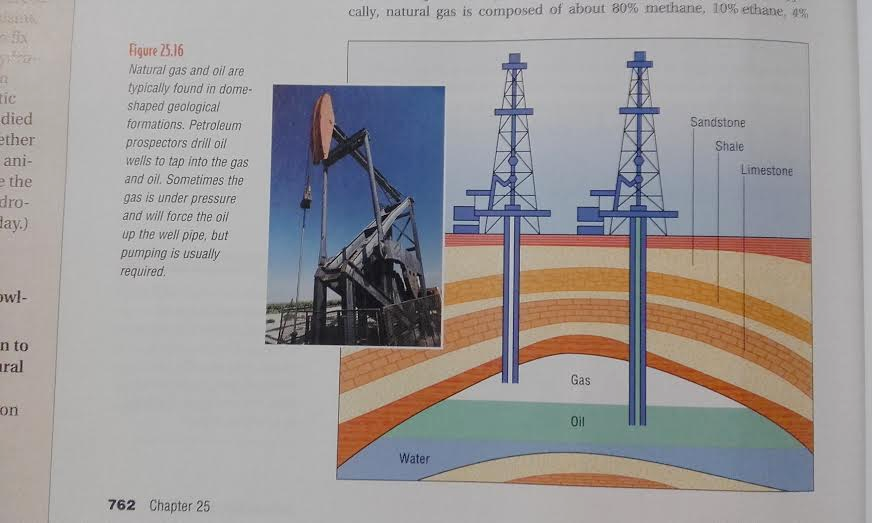 Natural gas
Natural gas is composed of about 80% methane, 10% ethane, 4% propane, and 2% butane. Methane, the major constituent of natural gas, is especially useful for combustion because it burns with a hot, clean flame.
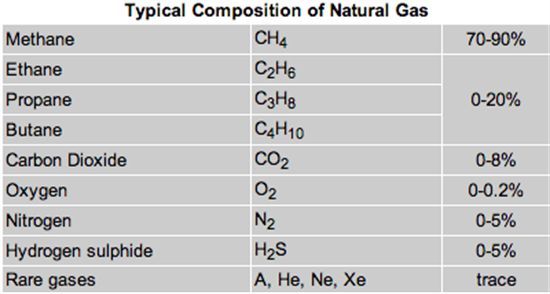 Natural gas
Propane and butane are also good heating fuels. They are sold in liquid form in pressurized tanks as liquid petroleum gas (LPG).
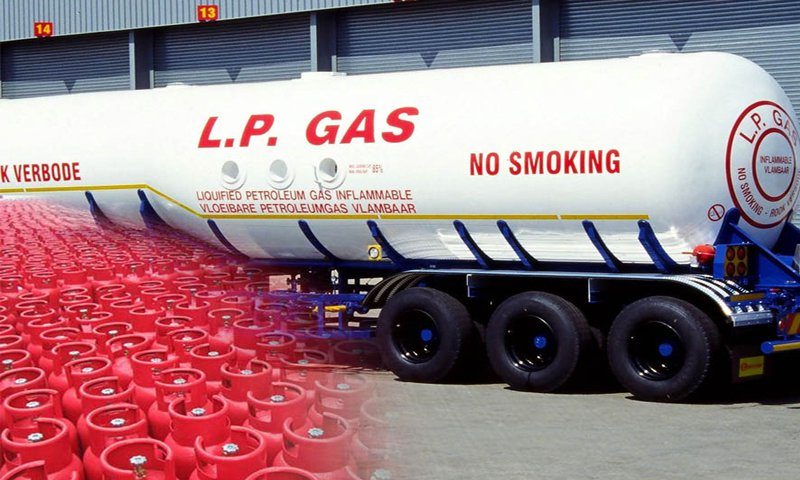 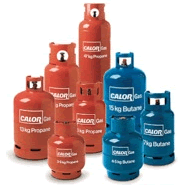 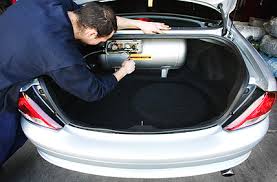 Petroleum
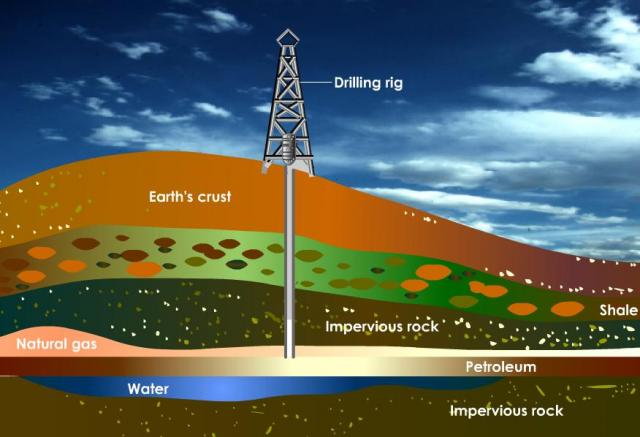 Petroleum
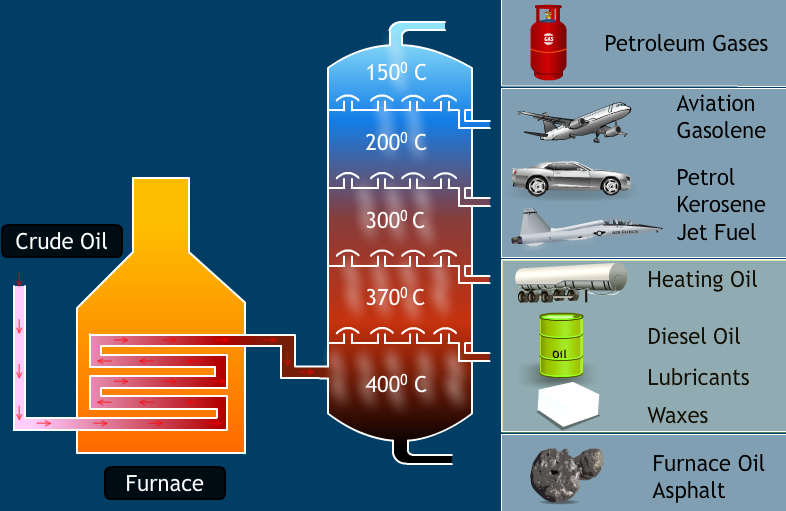 Terminology
Fractional distillation:separation of a liquid mixture into fractions differing in boiling point (and hence chemical composition) by means of distillation, typically using a fractionating column.
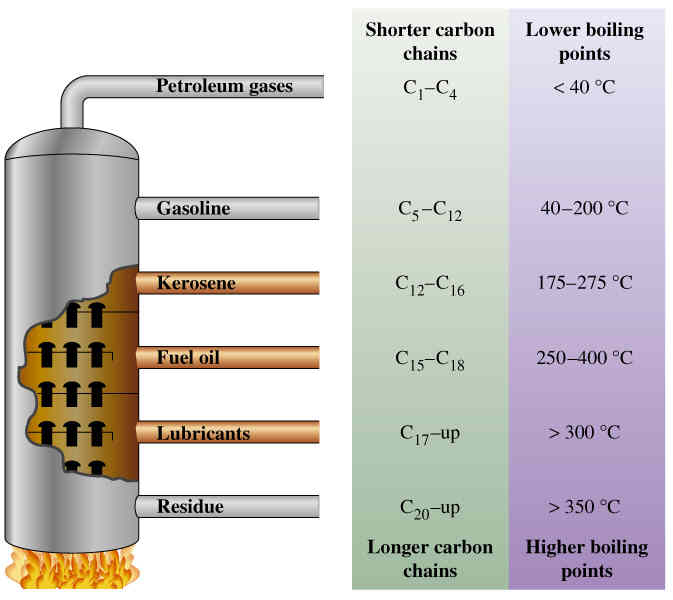 Terminology
Refine: remove impurities or unwanted elements from (a substance), typically as part of an Industrial process.
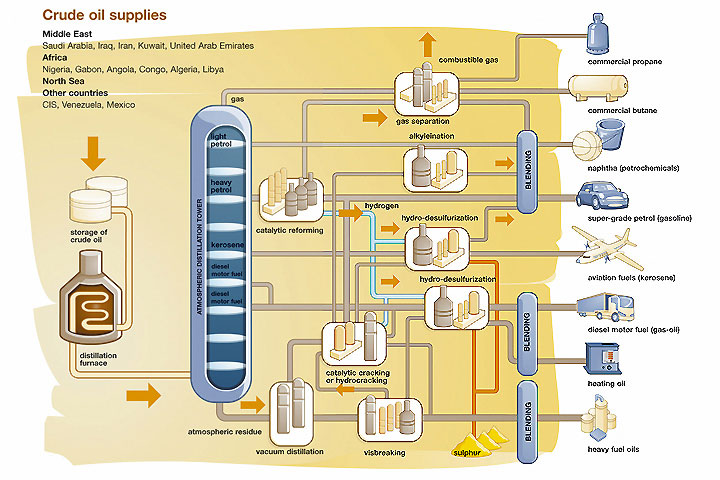 Terminology
Cracking: breaking petroleum molecules into shorter molecules and to extract low-boiling fractions, such as gasoline, from petroleum
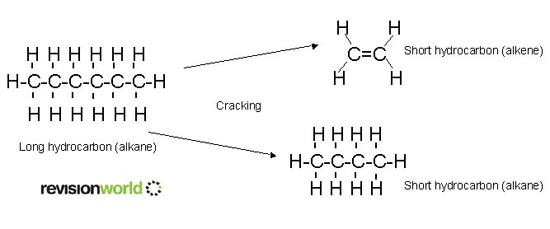 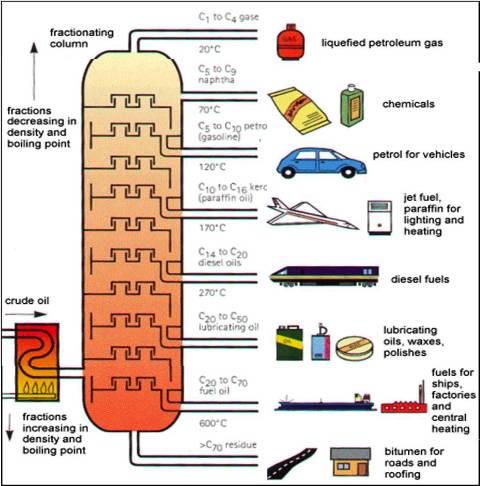 What is the molecular formula for this hydrocarbon?


What is the molecular formula for this hydrocarbon?


This molecule is an example of an:
C5H6
 C5H9
 C5H10
 C5H12
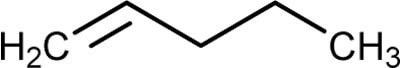 C5H6
 C5H9
 C5H10
 C5H12
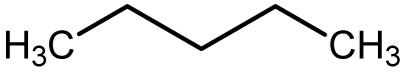 alkane
 alkene
 alkyne
 none of the above
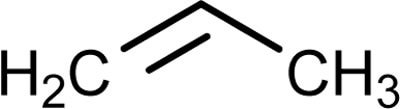 Identify this hydrocarbon:



Identify this hydrocarbon:


 Identify this hydrocarbon:
propane
 ethene
 propyne
 ethane
 propene
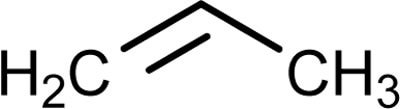 hexene
 heptene
 septene
 seventene
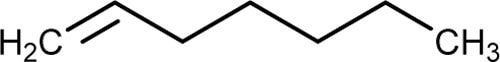 butane
 propane
 pentane
 methane
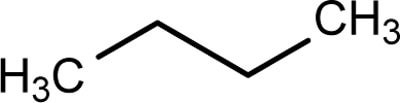 Chapter 26.4
Polymerization
Polymer
Polymer: Large molecule formed by covalent bonding of repeating smaller units
Monomer: smaller units that combine to form a polymer
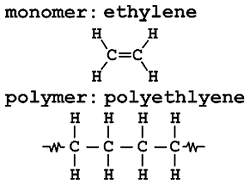 Polymer
Polymer: Large molecule formed by covalent bonding of repeating smaller units
Monomer: smaller units that combine to form a polymer
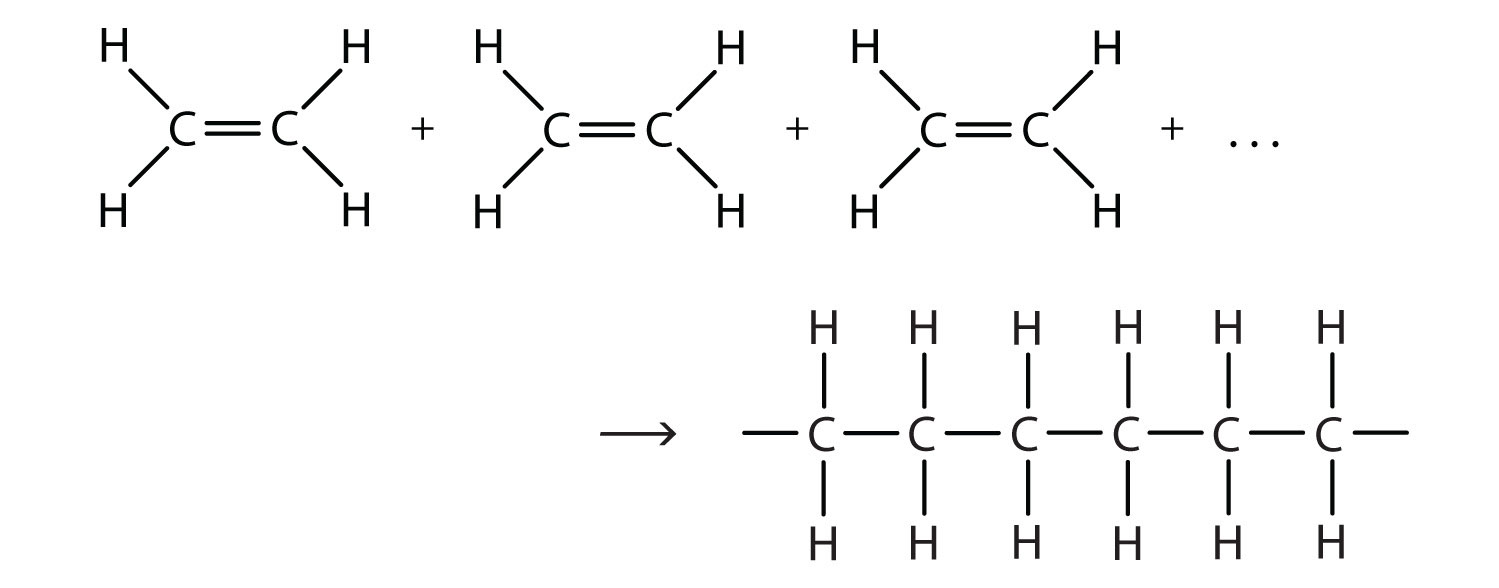 Polymers
Polyethylene (also called polythene) is used to make plastic wrappings and plastic bottles. 
 
Polypropylene is prepared by the polymerization of propene. Polypropylene is a stiffer polymer than polyethylene and is used extensively in utensils and containers.
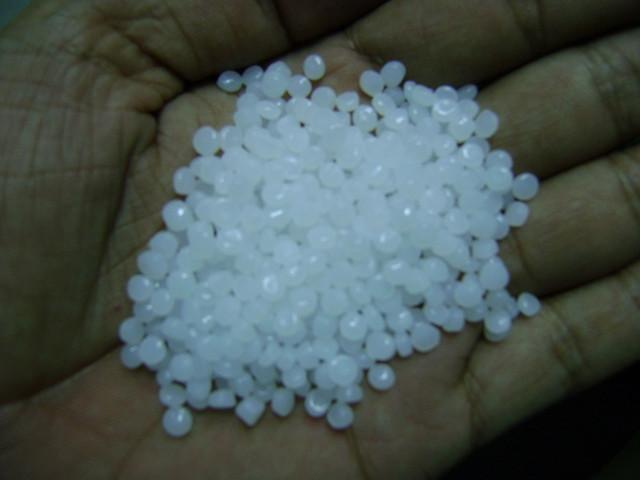 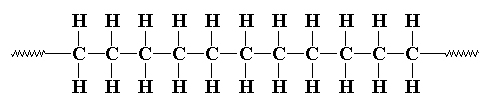 Polymers
Polystyrene 
Polystyrene in the form of a rigid foam is a poor heat conductor, which makes it useful for insulating homes and for manufacturing molded items such as coffee cups.
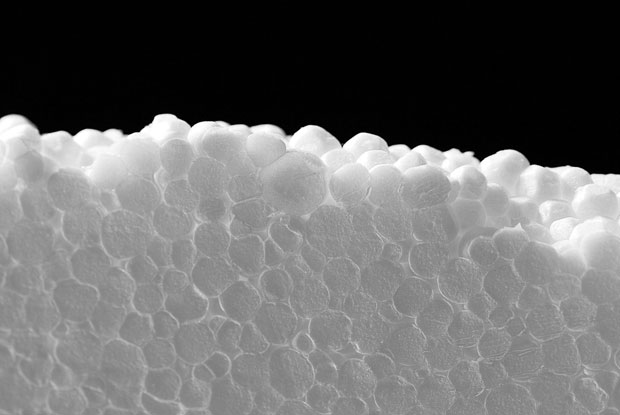 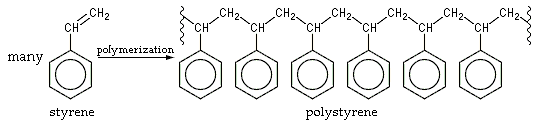 Polymers
Polyvinyl chloride (PVC)
Polyvinyl chloride (PVC) is used for pipes in plumbing
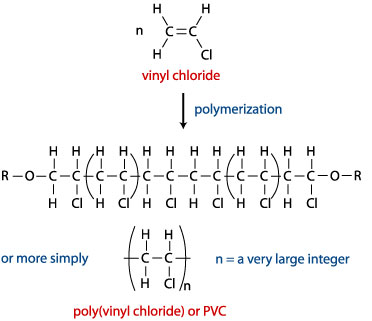 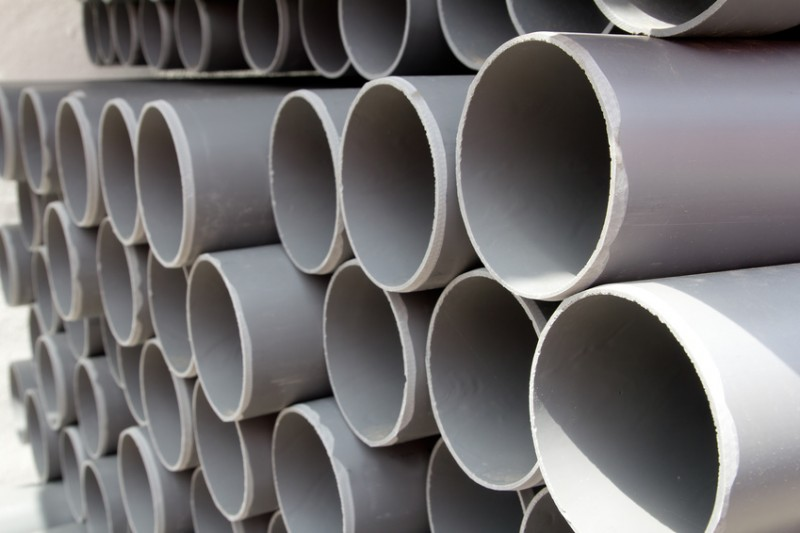 Polymers
Polytetrafluoroethene (Teflon – a trade name – or PTFE) is the product of the polymerization of tetrafluoroethene monomers. You are probably familiar with this polymer as the coating on nonstick cookware.
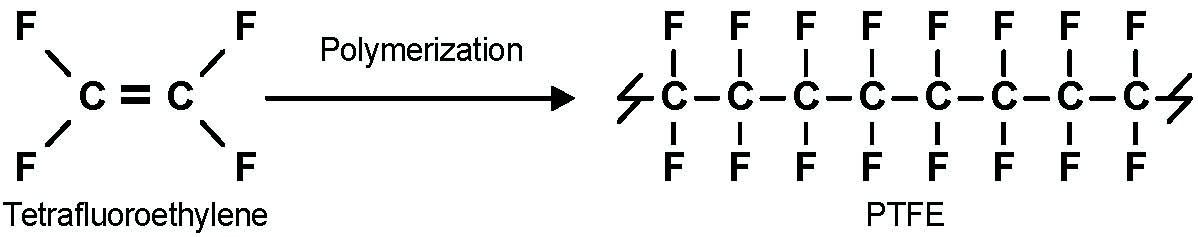 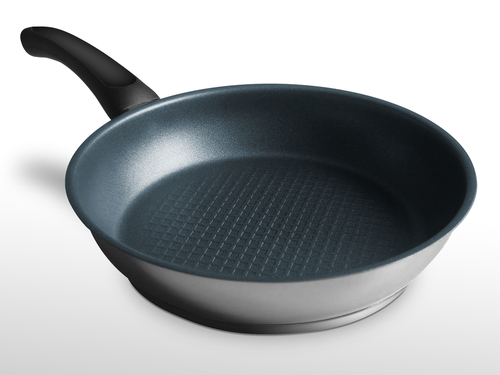 CONDENSATION POLYMERS
the joining of monomer units is usually accompanied by the formation of water as a reaction product.
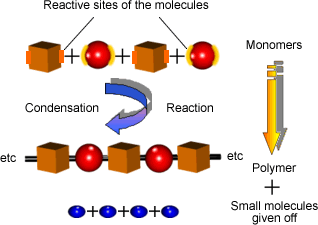 CONDENSATION POLYMERS
Plyester – used in making clothes
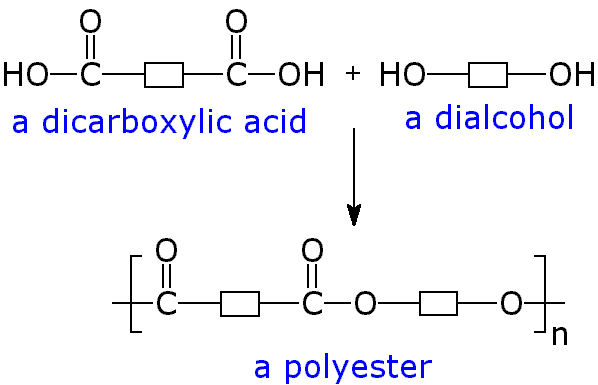 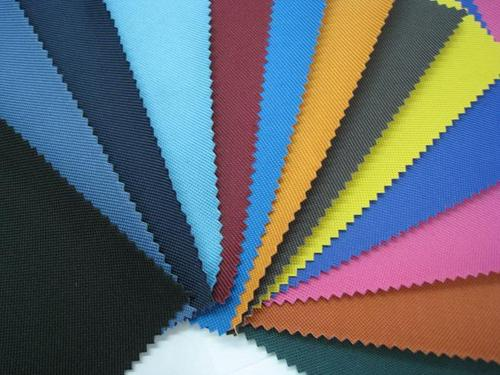 CONDENSATION POLYMERS
PET = Polyethylene terephthalate
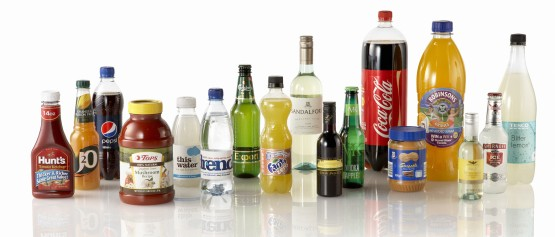 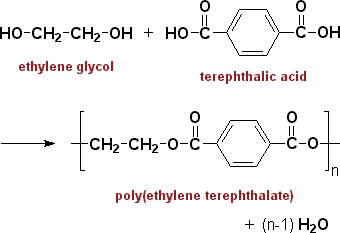 CONDENSATION POLYMERS
Nylon
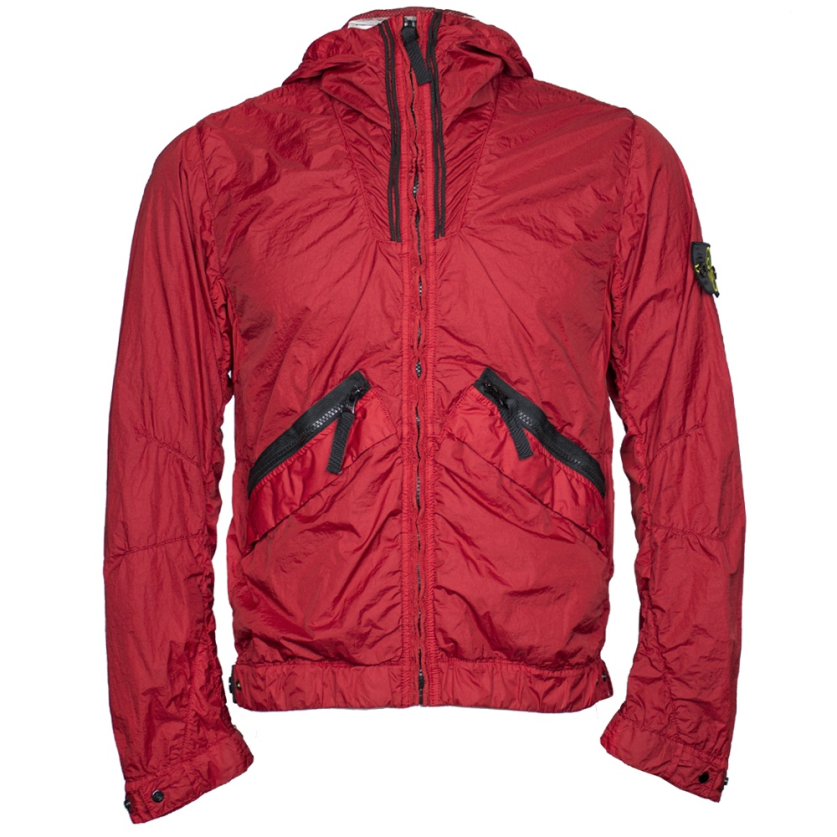 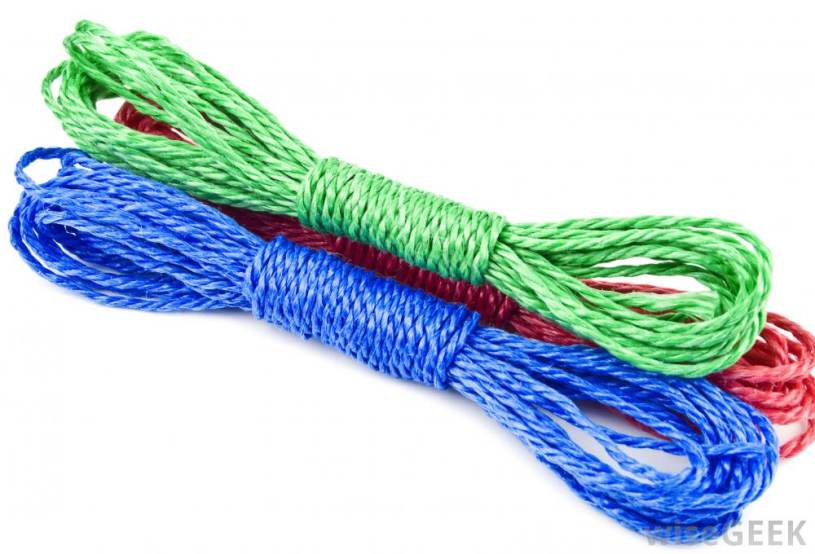 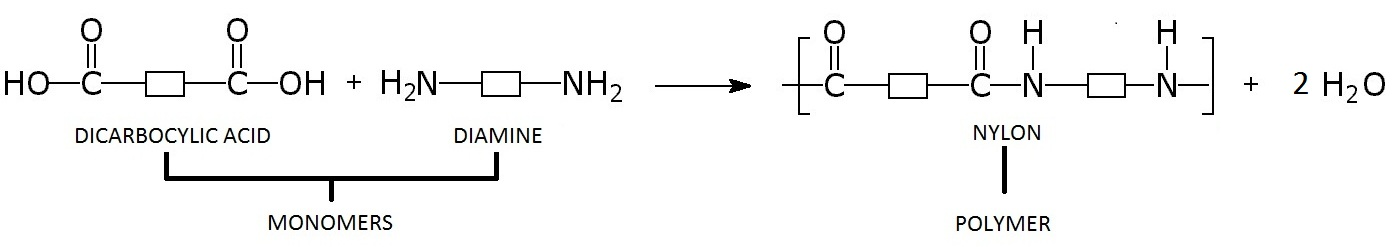 CONDENSATION POLYMERS
Kevlar
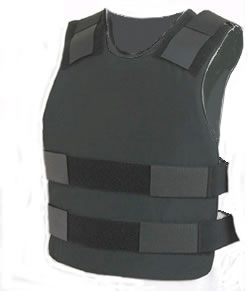 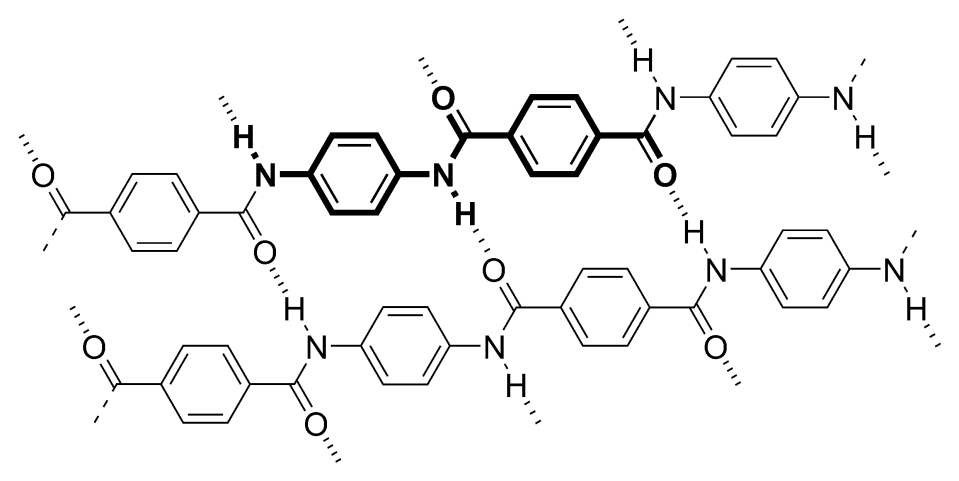 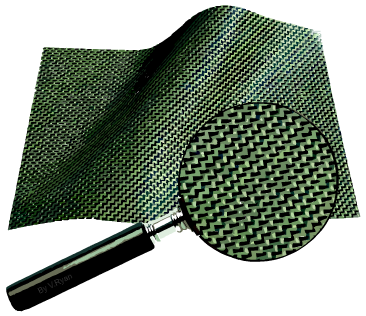 MOLECULES OF LIFE
The following molecules of life are produced by condensation polymerization:

Proteins – amino acids are joined together
Carbohydrates – monomers such glucose are joined together
Lipids – fatty acids and glycerol are joined together
Nucleic acids – nucleotides are joined together.
Practice questions
16.1
P440 Q1
P451 Q7,10
25.5
P765 Q 27
26.4
P800 Q17,18,19
Practice questions
16.1
Page 470 Q 28,29,30,32,33, 
25.5
Page 768 Q28,29,34,35a,49a,b
26.4
Give an example of two polymers. For each one:
	say what monomers make it up. 
	Give one way this polymer could be used.